Stáž Řecko, Atény5.-9.6.2021
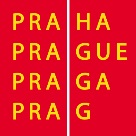 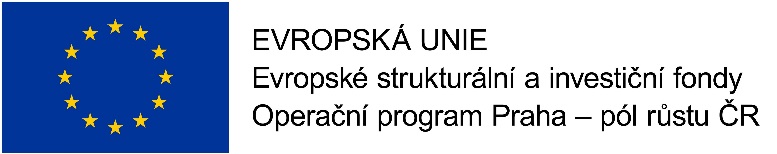 Mateřská škola, Praha 4, Němčická 16
Stážistky:
Bc. Jitka Vacková
Mgr. Alena Slípková
Rozdíly mezi českým a řeckým školstvím
Školství v Řecku: 

Velmi mnoho migrantů rozdílných kultur i náboženského vyznání, velký důraz na vzdělávání dětí s OMJ
 V příštím školním roce budou povinné dva poslední ročníky předškolního vzdělávání – předškolní vzdělávání je v Řecku považováno za extra důležité
 Anglický jazyk povinný od 1. třídy, bude povinný i pro předškoláky
 Děti nastupují do ZŠ v kalendářním roce, kdy dovrší 6 let. (u nás do 31.8.)
 Školní rok začíná 11.9. a končí 21.6.
 Školní rok se rozděluje na tři období, na konci každého jsou děti hodnoceny 
 Hodnocení dětí – 1. a 2. třída ústně, 3. a 4. třída škálou A,B,C, 5. -10. třída  známkou 1-10, (10 je nejlepší)
 2 typy MŠ – dopolední, dopolední + odpolední
 ředitel si nevybírá do své školy učitele, rozhoduje ministerstvo školství podle bodového systému uchazečů
 děti si do školy nosí svoji stravu
.
Řecké mateřské školy
31. Nipiagogio  Athinas
Škola se nachází v blízkosti náměstí Viktoria, kde se soustřeďuje mnoho migrantů.

 Ve stejné budově je zároveň ZŠ. Budova je stará, opotřebovaná, společný dvoreček pro pobyt venku je malý  a tmavý. Škola žádala opakovaně o dotaci na rekonstrukci, ale zatím neúspěšně.

 Škola je jednotřídní, pouze s dopoledním provozem.

 Ve velmi malé třídě je zapsáno 18 dětí, 90% dětí neumí řecky. Jsou to děti migrantů z Afgánistánu, Sýrie, Gruzie, Albánie, Konga, Nigérie a Egypta.

 Ve školce není ani jedno dítě řecké národnosti

Jídlo pro děti je zajišťováno v rámci podpůrných projektů pro emigranty

Učí zde jedna učitelka, která je zároveň ředitelkou školy
Děti s OMJ v této školce tvořily celou třídu
The 35th Kindergarten of Athens
škola se nachází v blízkosti náměstí Viktoria, kde se soustřeďuje mnoho migrantů
 ve stejné budově je zároveň ZŠ, mají společný dvoreček pro pobyt venku 
 je jednotřídní, s odpoledním provozem
 ve třídě je zapsáno 25 dětí, z toho pouze 2 děti jsou řecké národnosti, ostatní děti jsou ze Sýrie, Gruzie, Bulharska, Moldávie, Albánie, Rumunska, Iráku, Bangladéše
 učí zde dvě učitelky, z nichž jedna je zároveň ředitelkou
 jedna učitelka má celý rok ranní, druhá odpolední službu, příští školní rok se vymění – takto je ustanoveno ve školském zákoně
 Tato MŠ je držitelem ocenění :
      NEJLEPŠÍ ŠKOLA V ŘECKU V OBLASTI VZDĚLÁVÁNÍ DĚTÍ MIGRANTŮ
Mateřské školy byly dobře vybavené….
Poznatky ze stáže v oblasti výuky dětí s OMJ – přínos v domovské škole
Obrázkový plán denního harmonogramu pro děti s OMJ
Knihy pro děti s OMJ v jiných jazykových variantách
Písničky pro děti s OMJ v jejich rodné řeči
Aktivita pro děti a rodiče – Ukolébavka v mé rodné řeči ……vede k sounáležitosti, poznání a pochopení různých kultur velmi citlivým způsobem
Při individuálním vysvětlování  často využívat u dětí s OMJ znakování
Aktivním zapojením dvojjazyčného asistenta pedagoga zajistit individuální přístup k dětem s OMJ v průběhu vyučování
Děkujeme za pozornostBc. Jitka VackováMgr. Alena Slípková
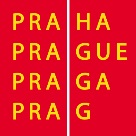 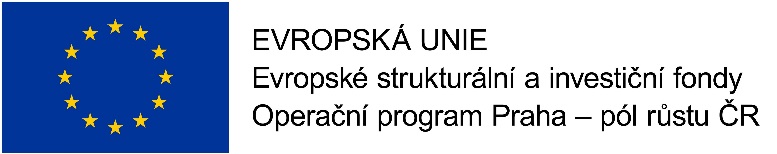